Figure 1. Recordings were made in area 7a of the posterior parietal cortex, bounded by the intraparietal and superior ...
Cereb Cortex, Volume 11, Issue 7, July 2001, Pages 581–591, https://doi.org/10.1093/cercor/11.7.581
The content of this slide may be subject to copyright: please see the slide notes for details.
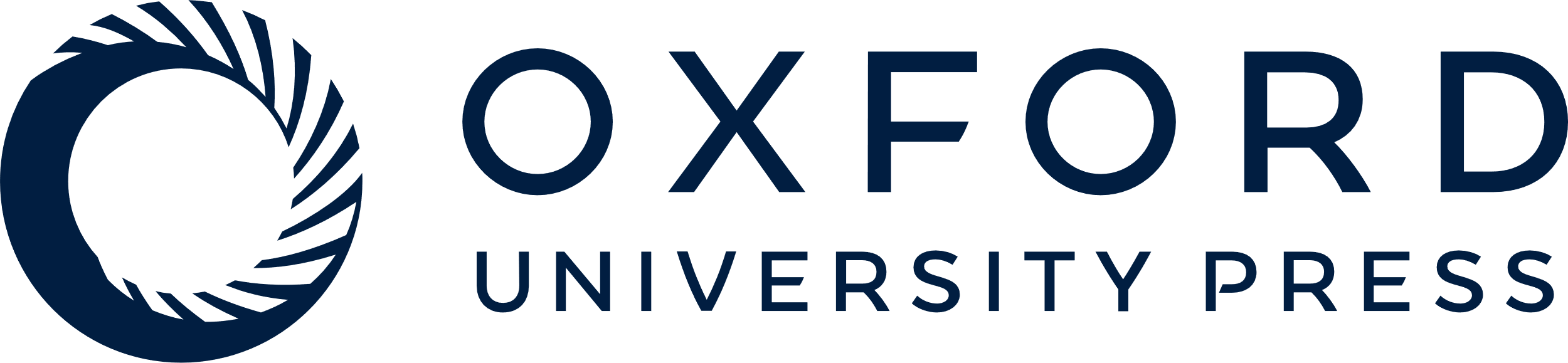 [Speaker Notes: Figure 1.  Recordings were made in area 7a of the posterior parietal cortex, bounded by the intraparietal and superior temporal sulci. (A) Lateral view of the macaque brain. (B) Cross-section through the posterior parietal cortex at the level indicated by the vertical line in (A). (C) Anatomical reconstruction of recording sites where we encountered task-responsive units. Posterior parietal cortex is shown in dorsal view. IPS, intraparietal sulcus; LIP, lateral intraparietal area; MIP, medial intraparietal area; MST, medial superior temporal area; MT, medial temporal area; STS, superior temporal sulcus; VIP, ventral intraparietal area.


Unless provided in the caption above, the following copyright applies to the content of this slide: © Oxford University Press]